Print
1
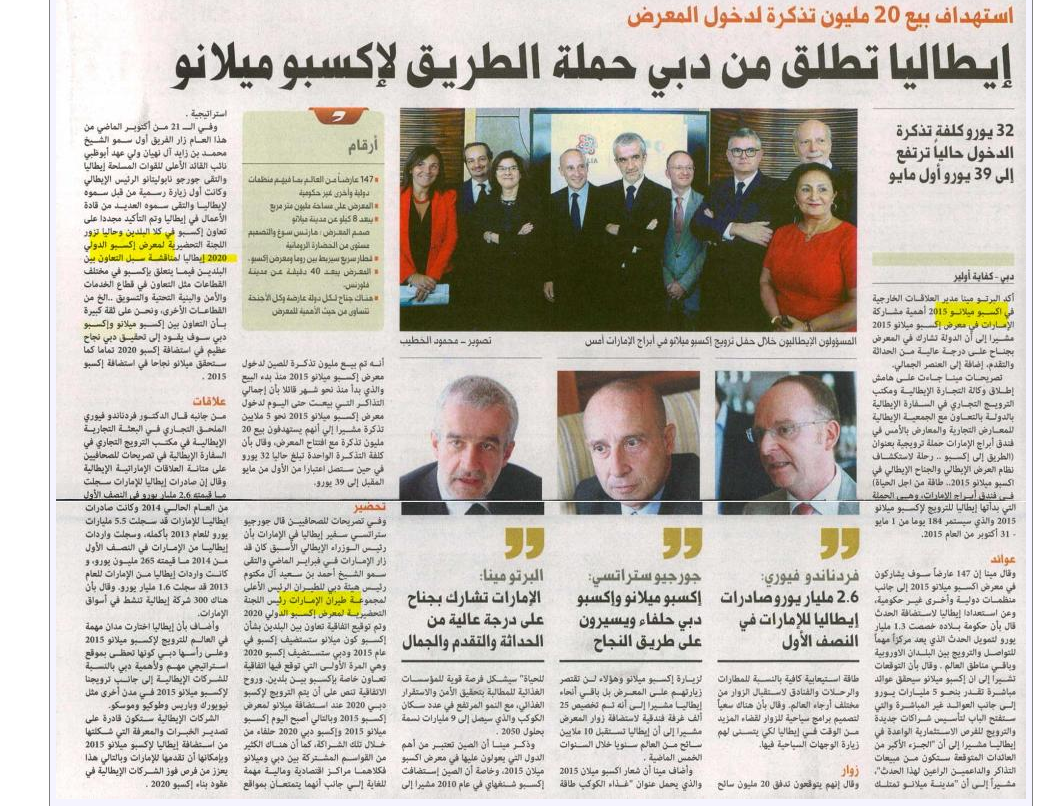 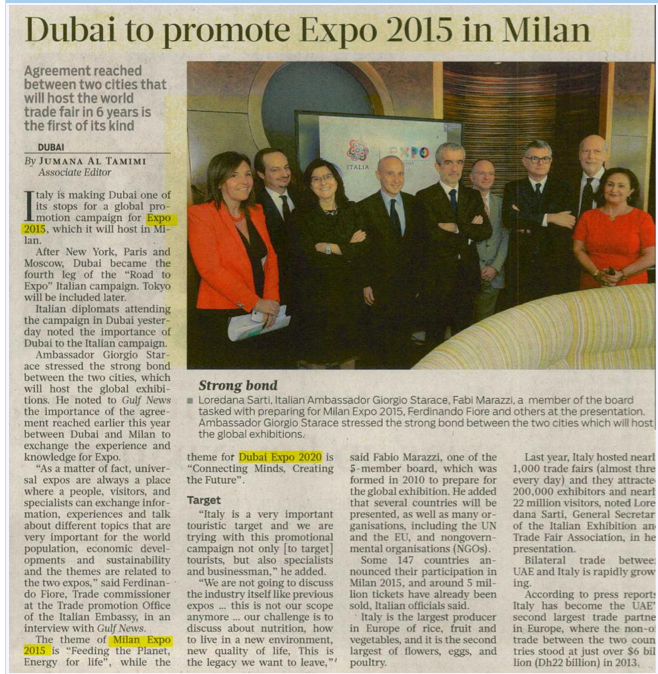 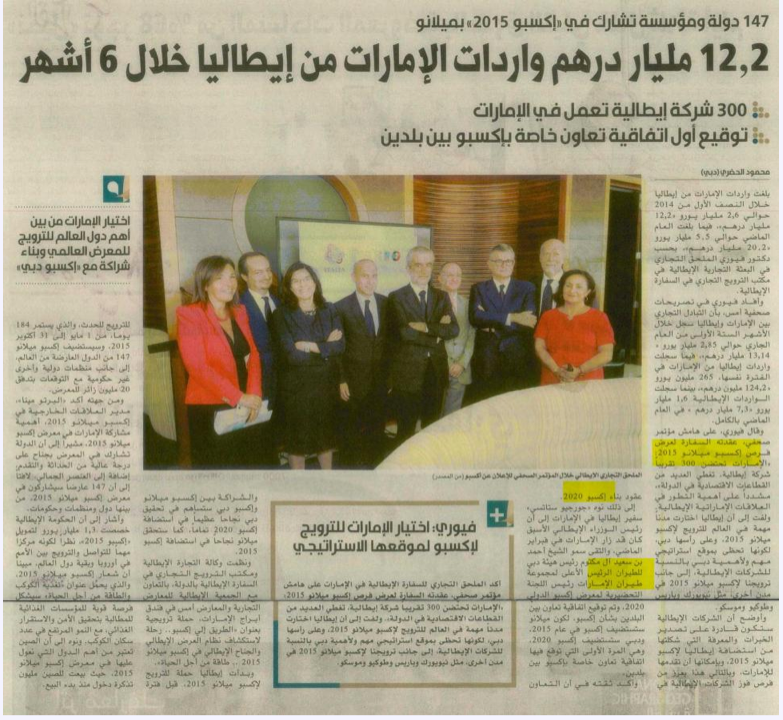 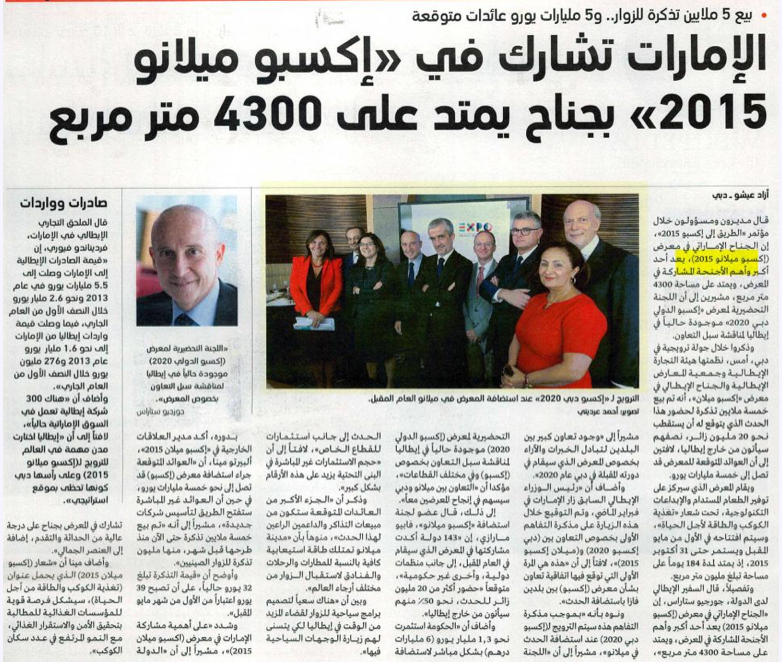 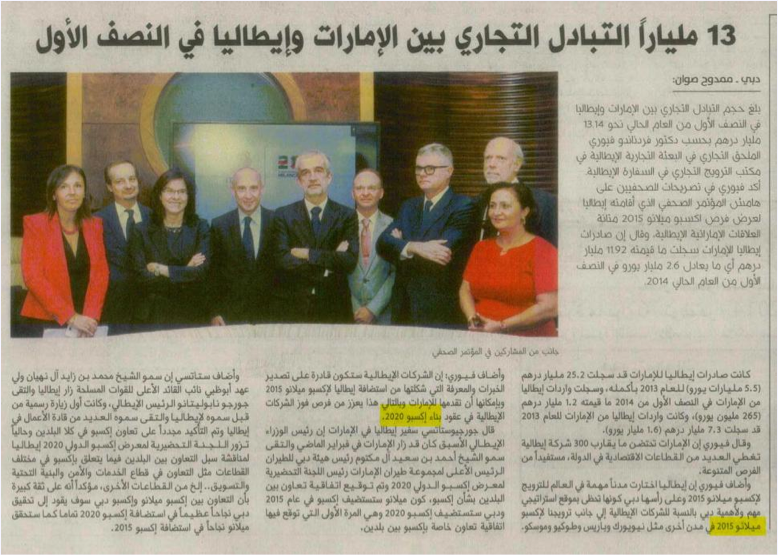 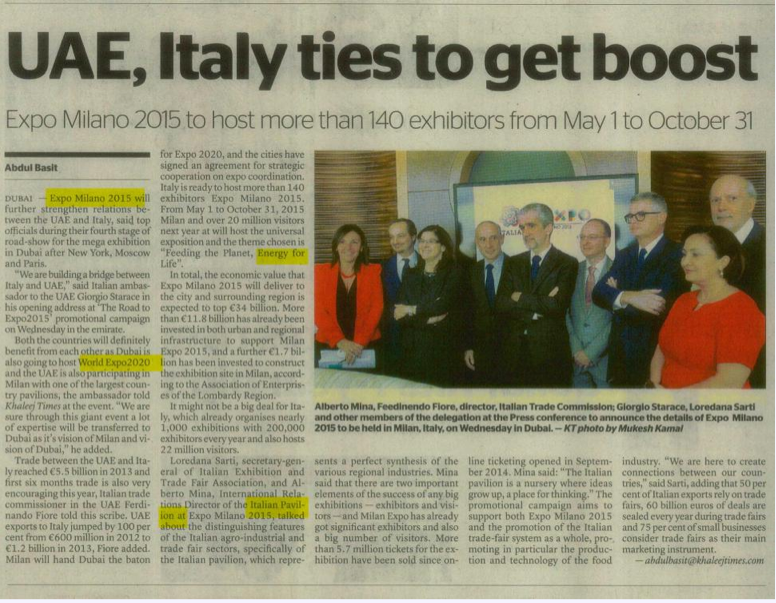 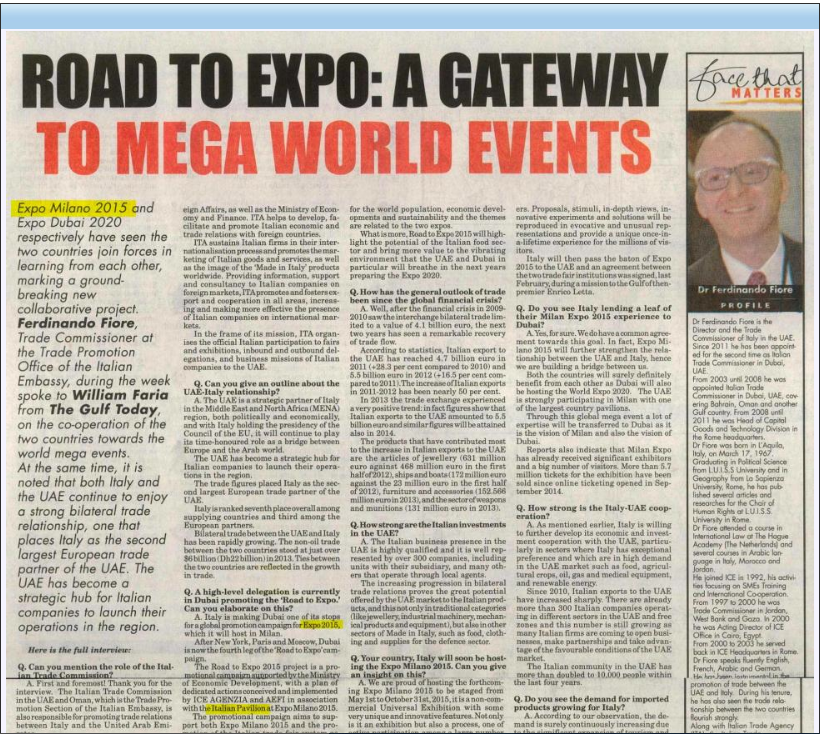 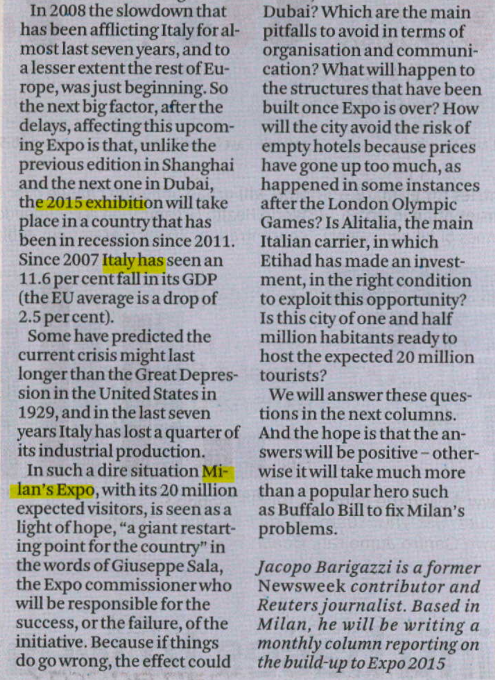 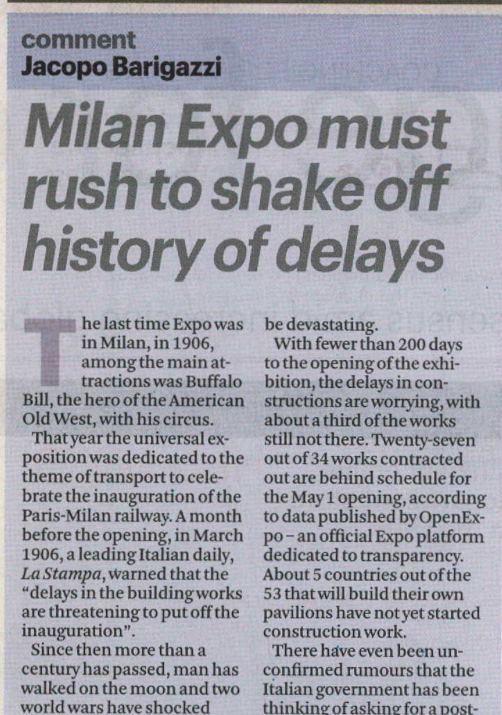 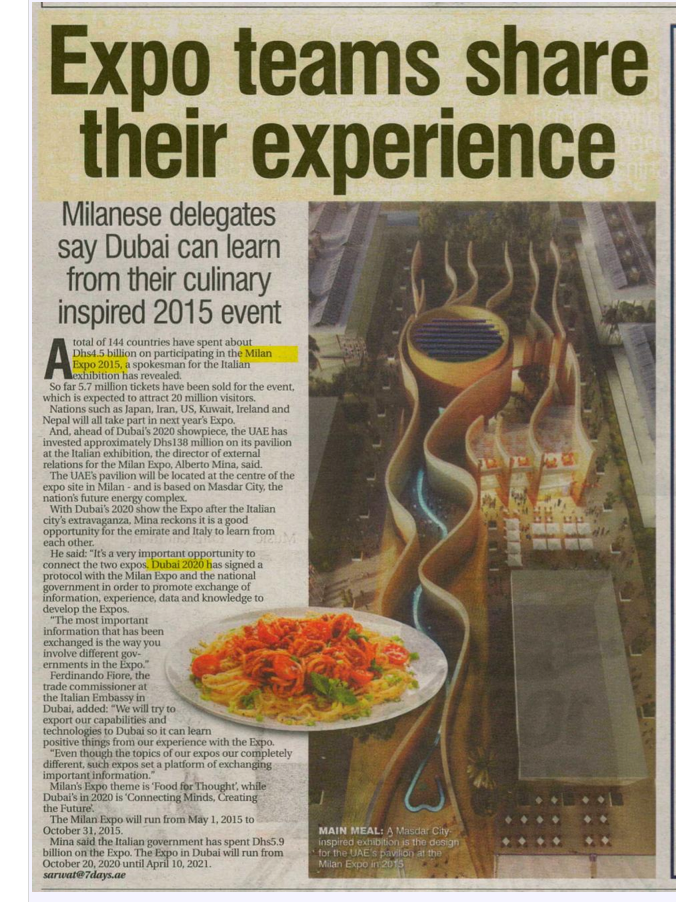 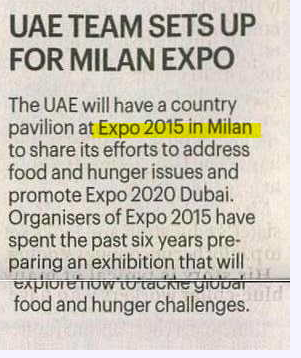 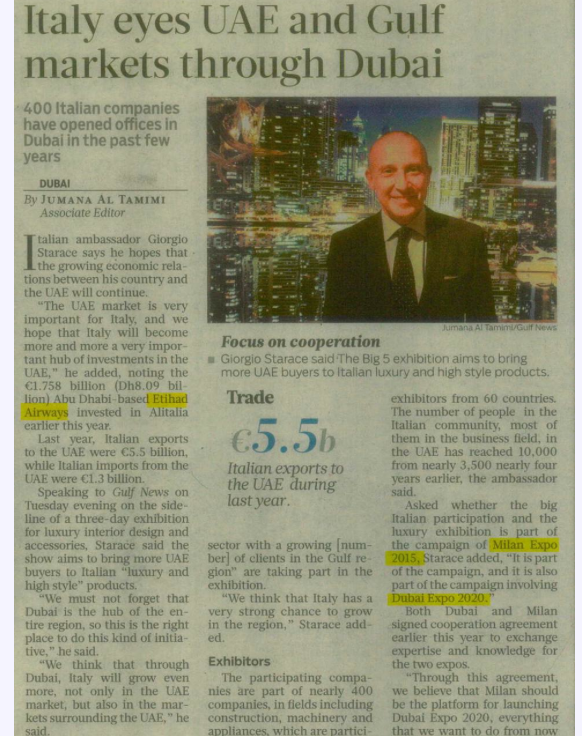 Online
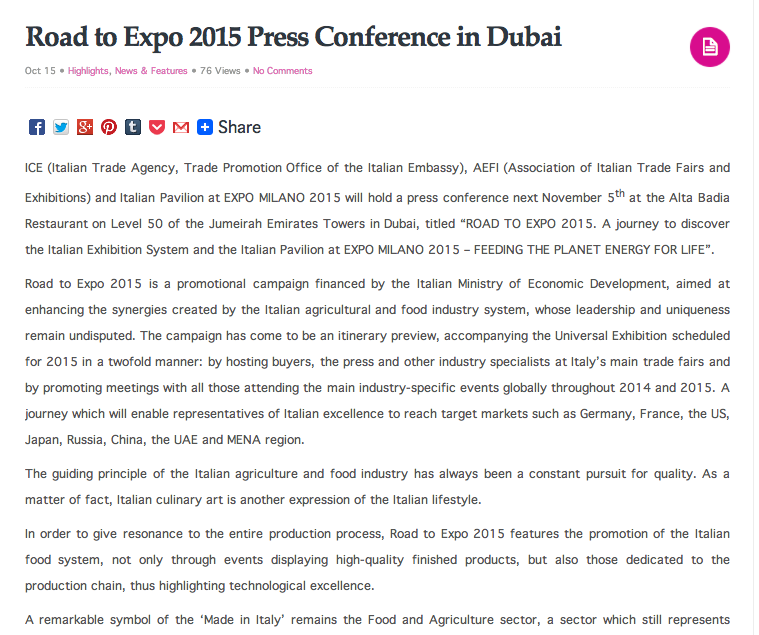 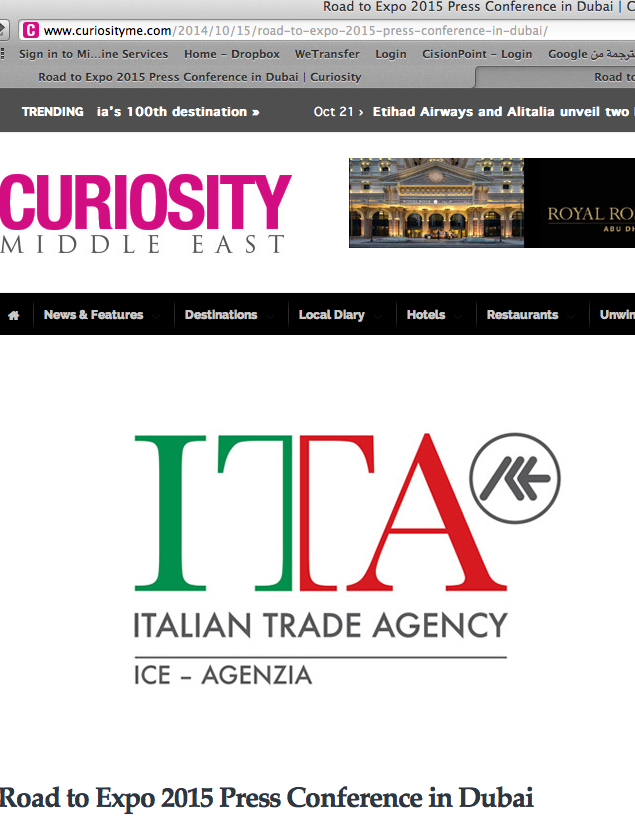 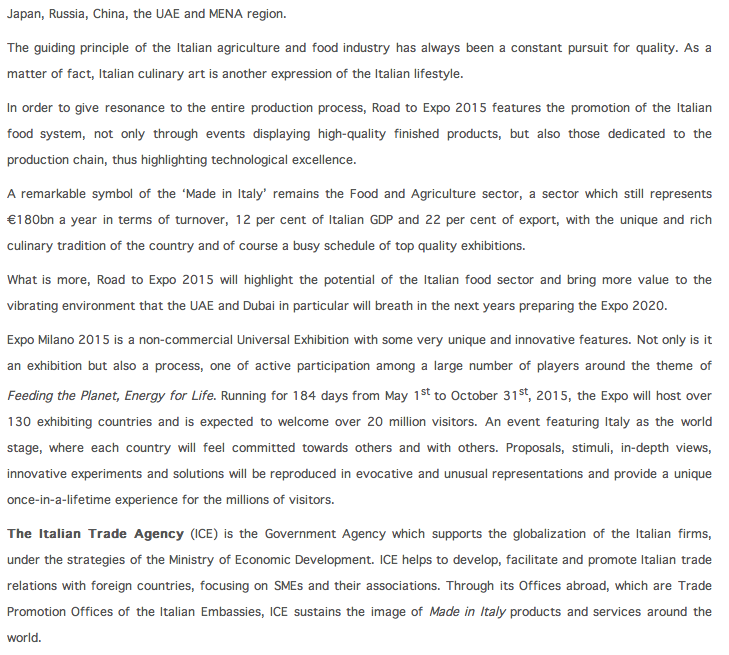 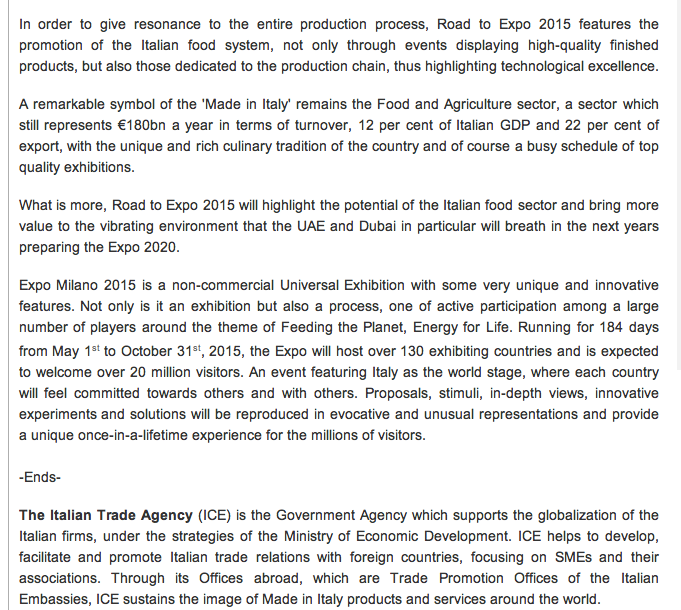 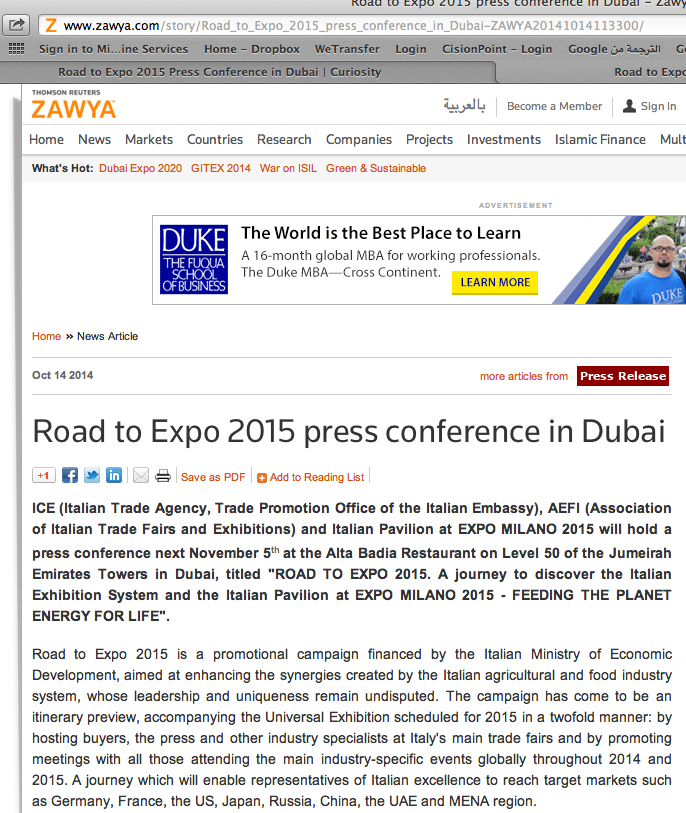 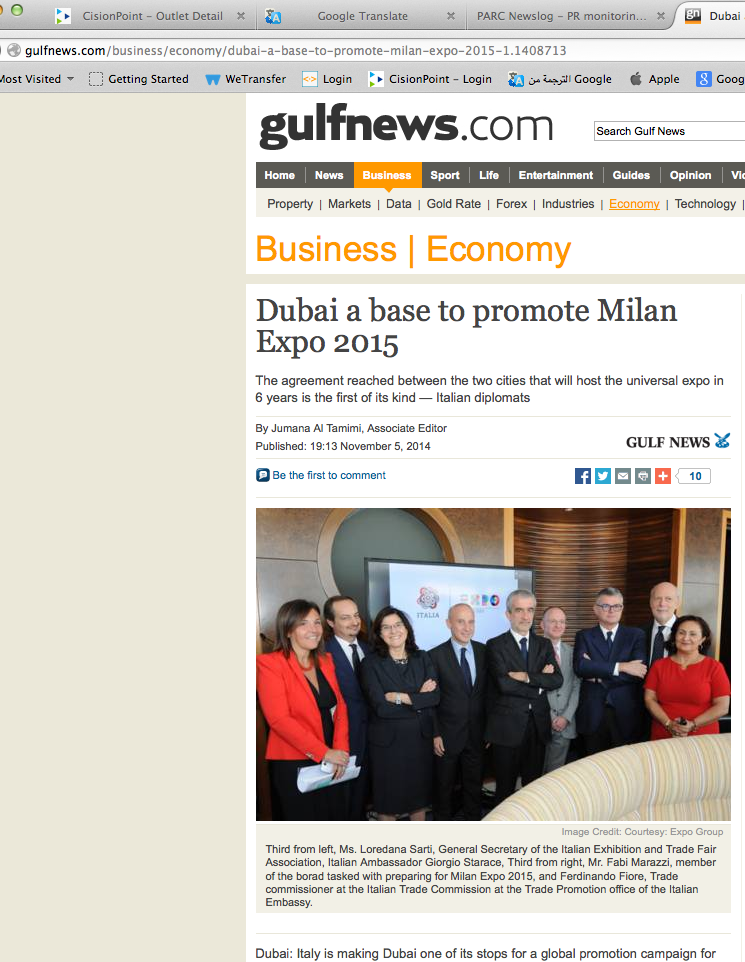 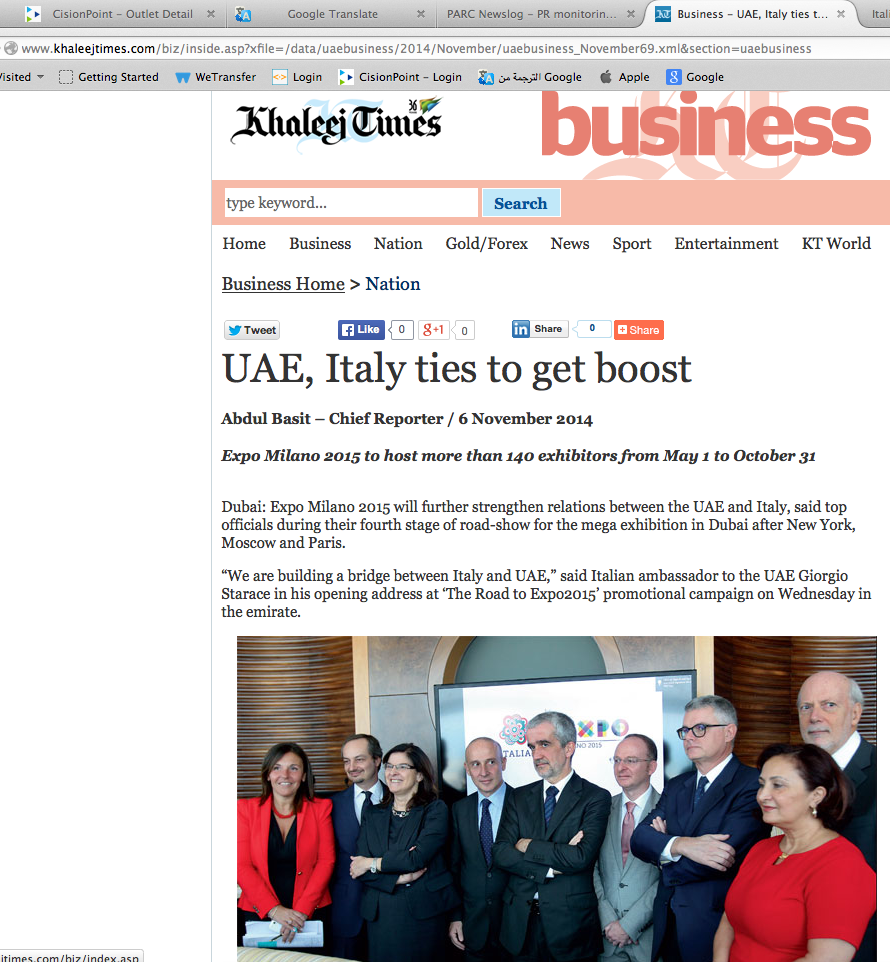 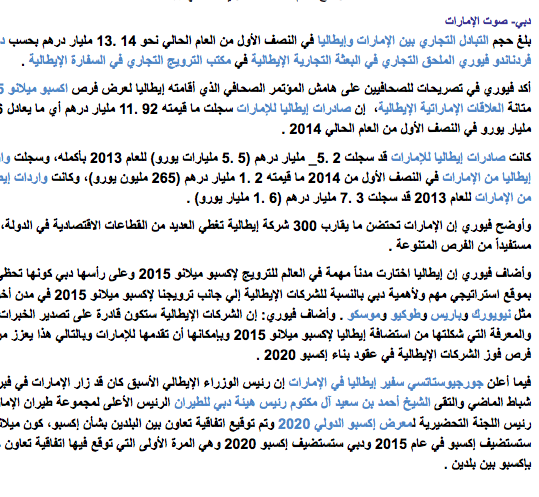 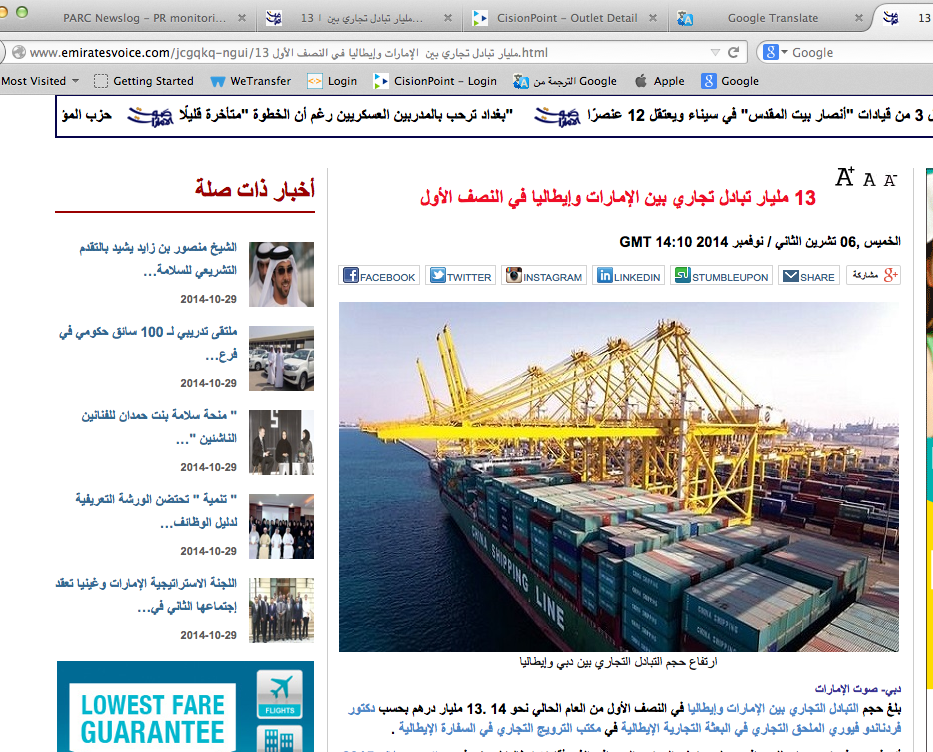 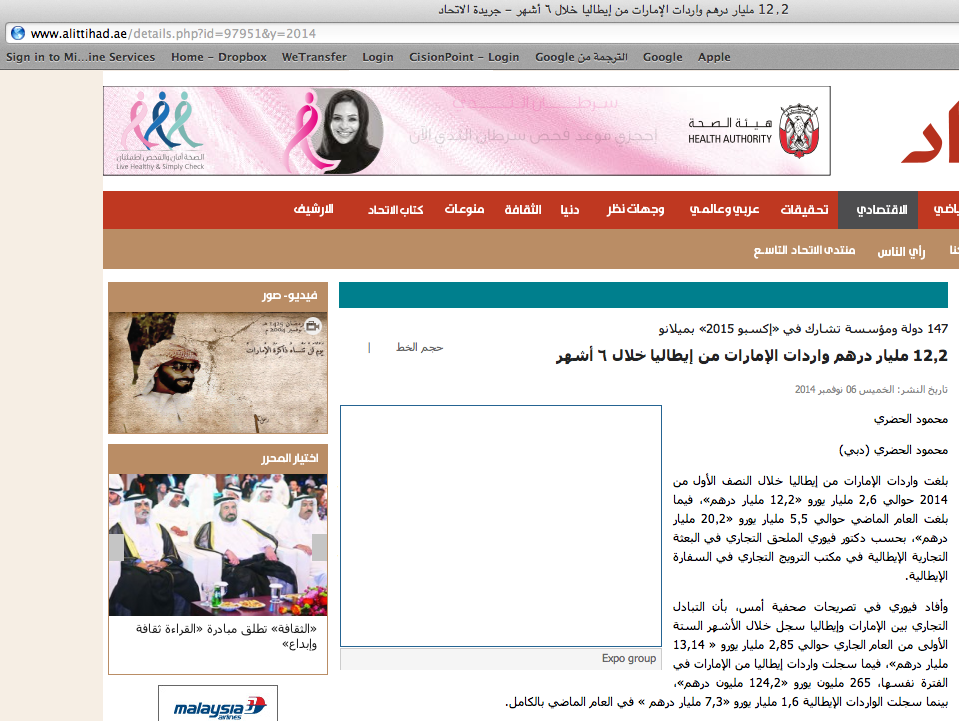 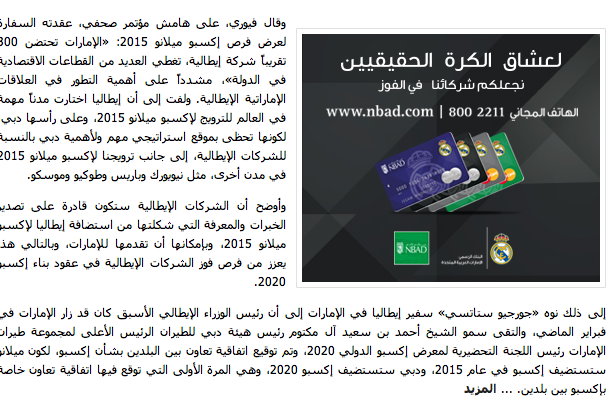 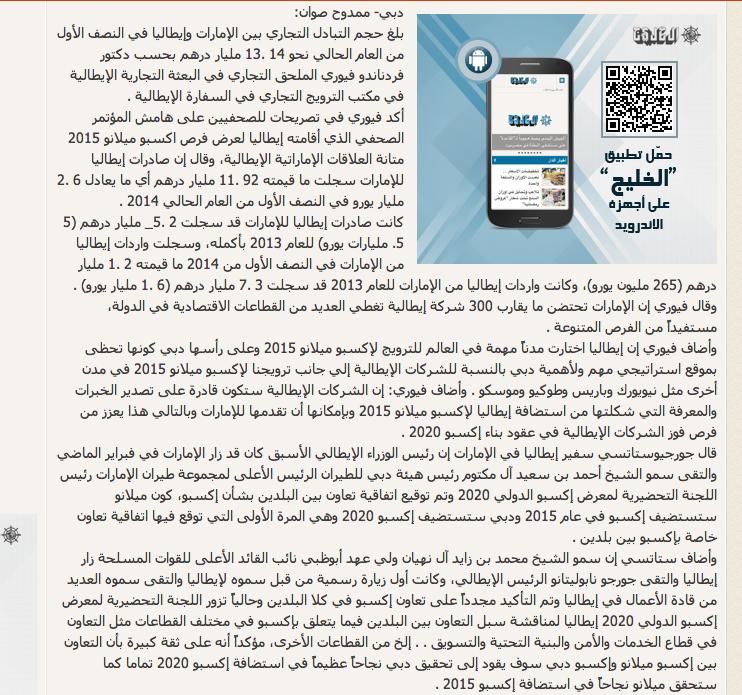 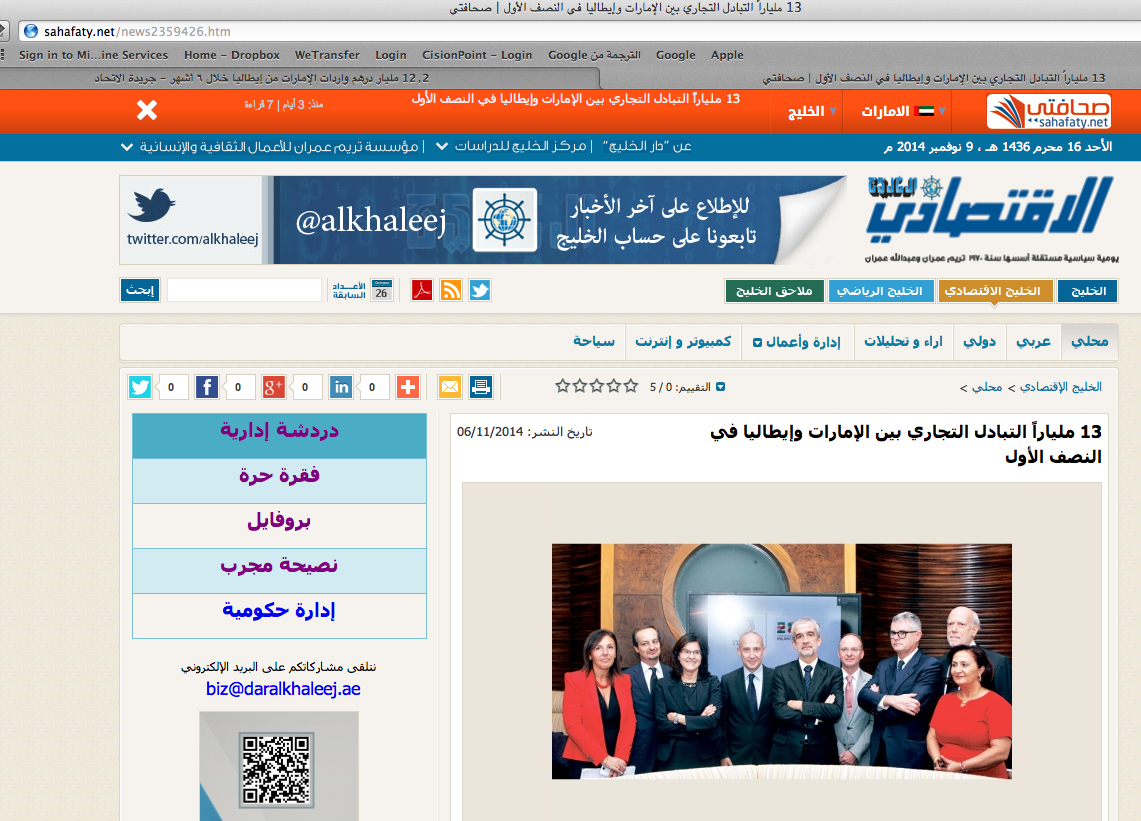 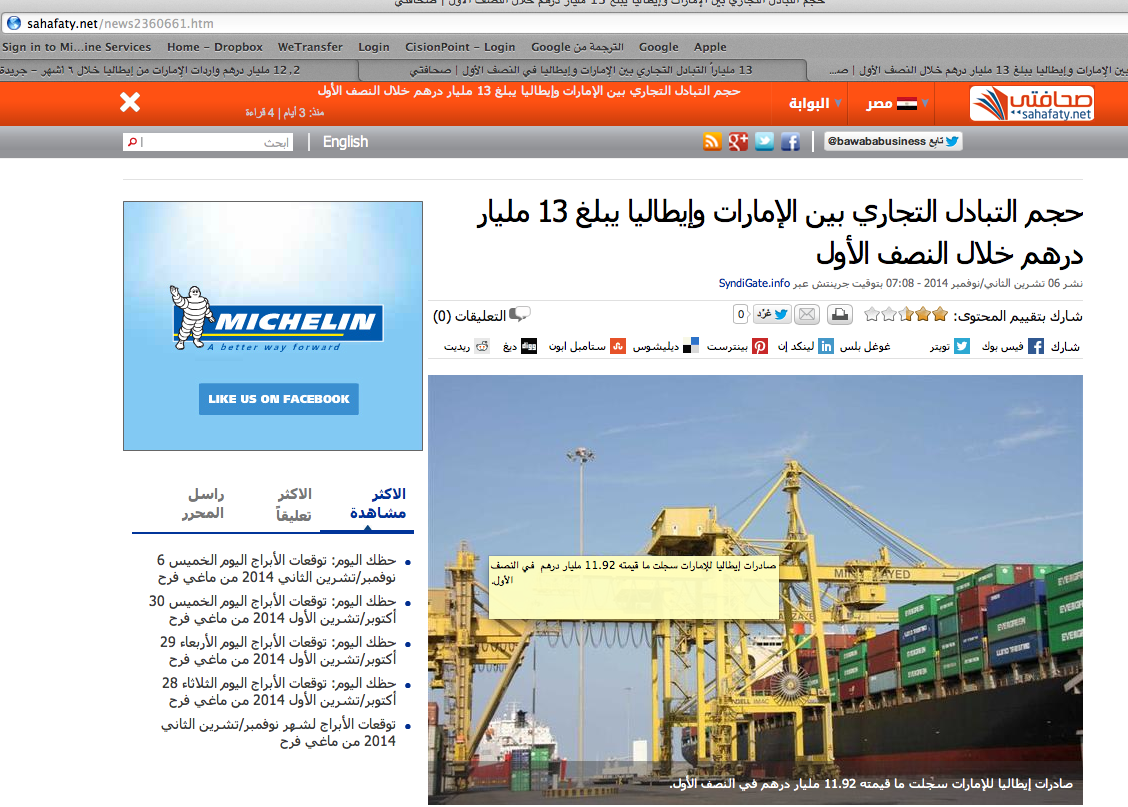 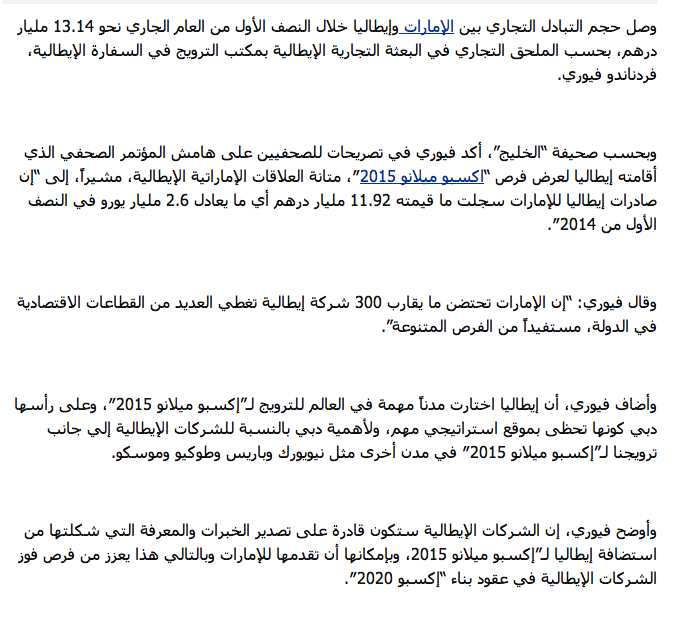 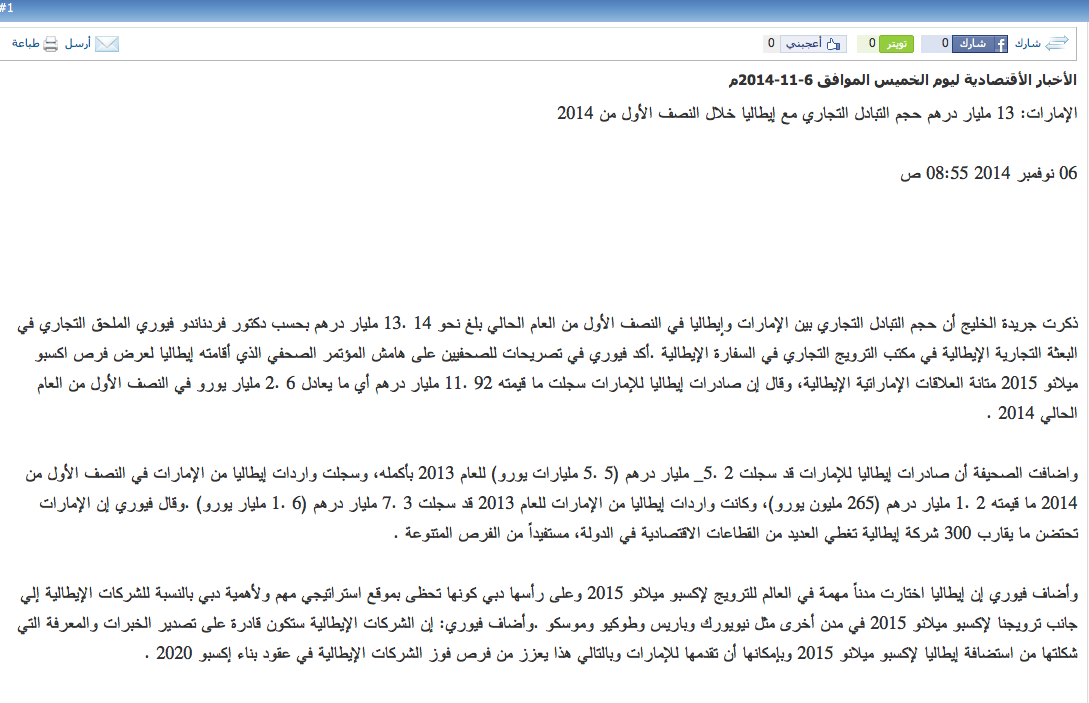 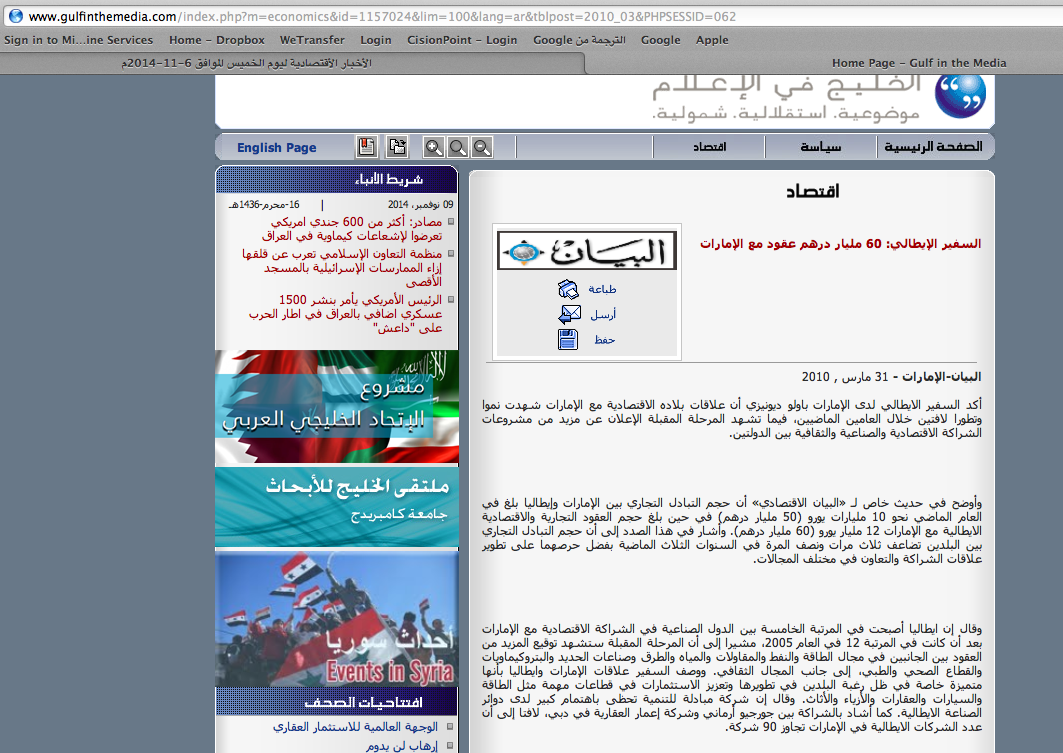 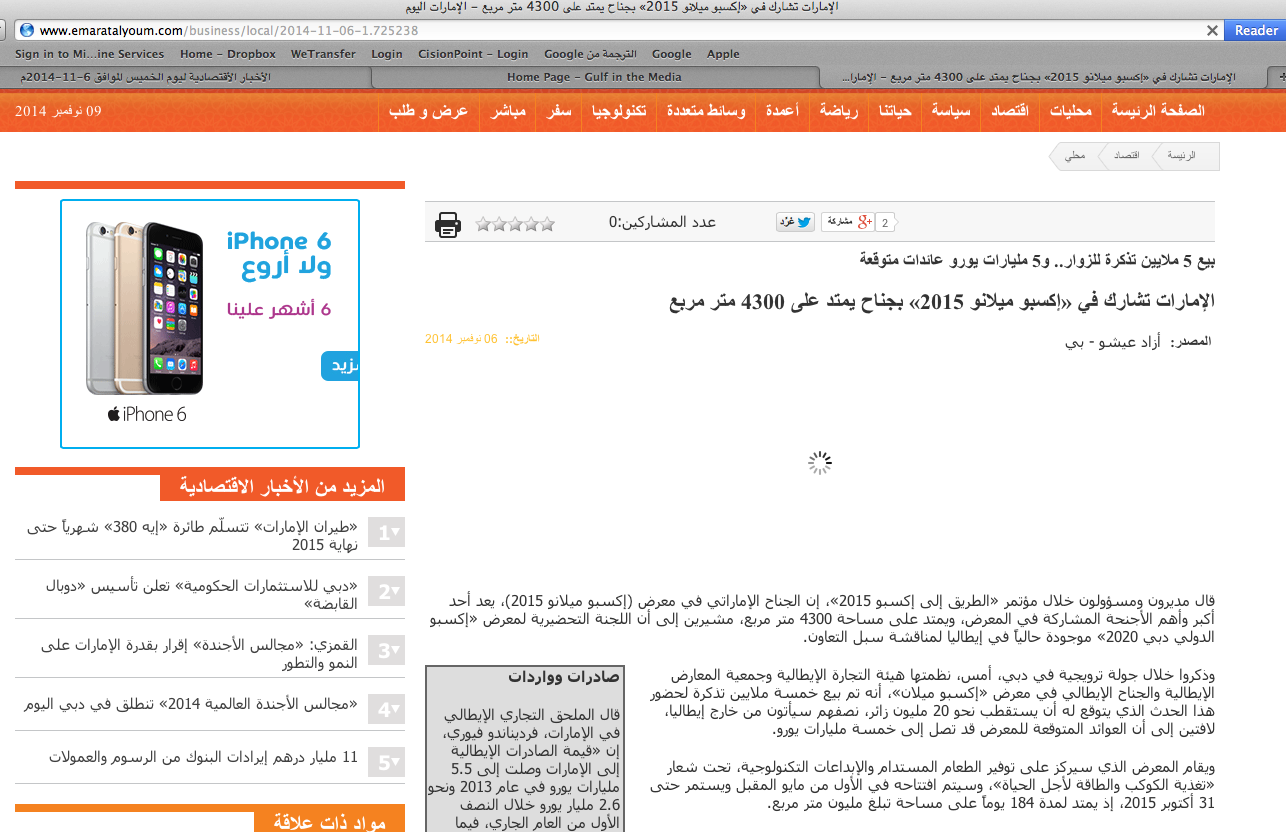 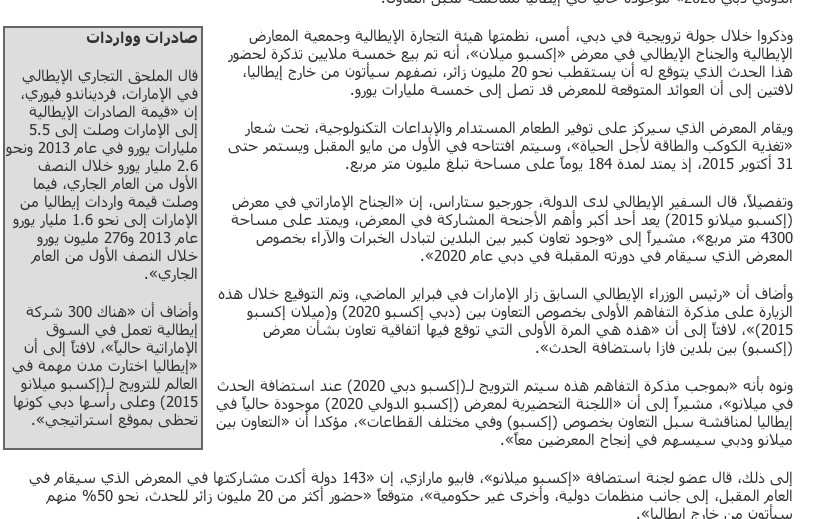 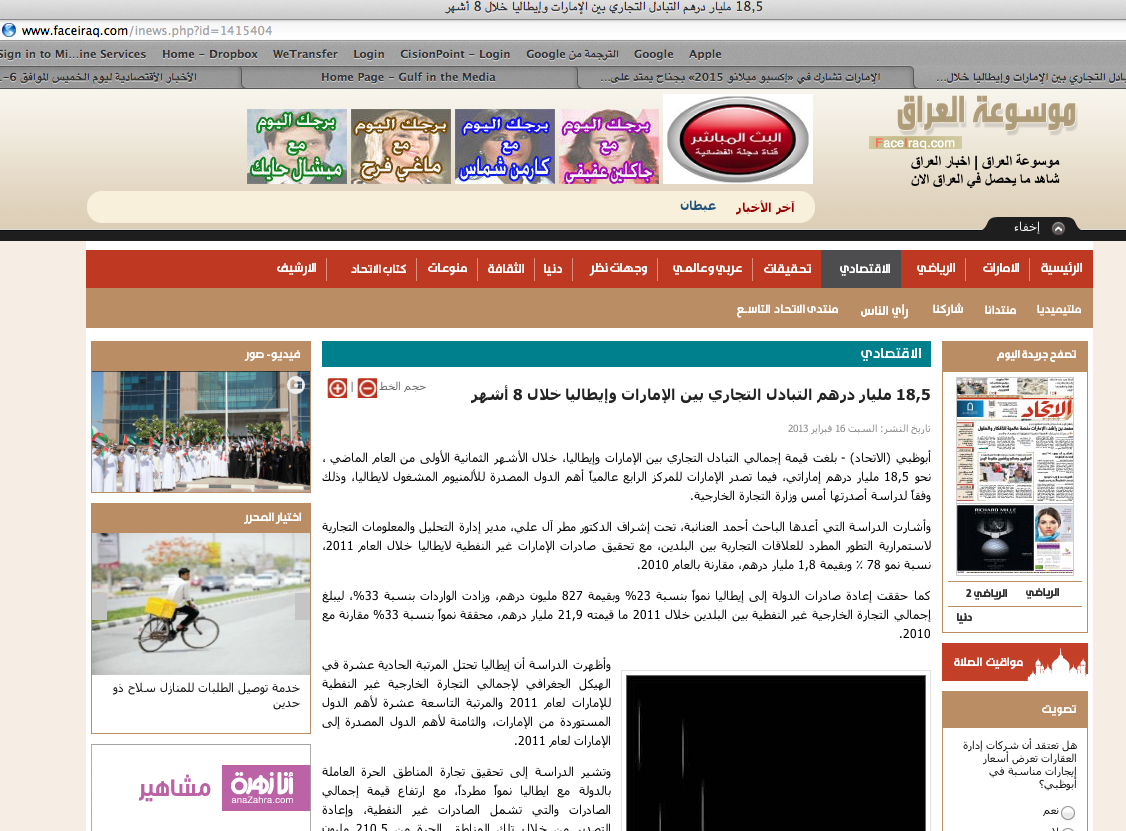 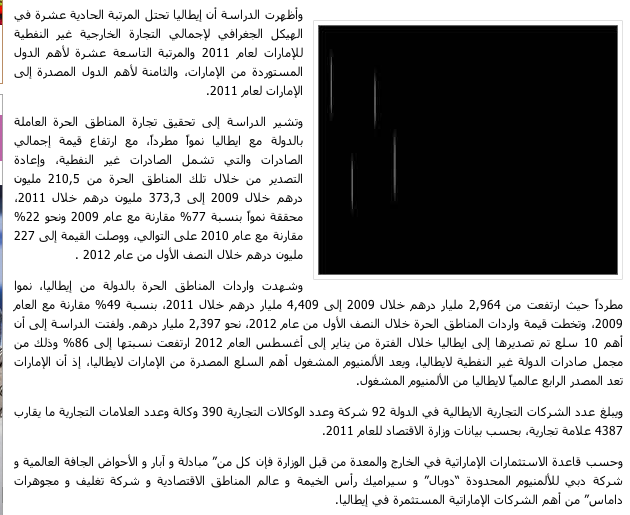 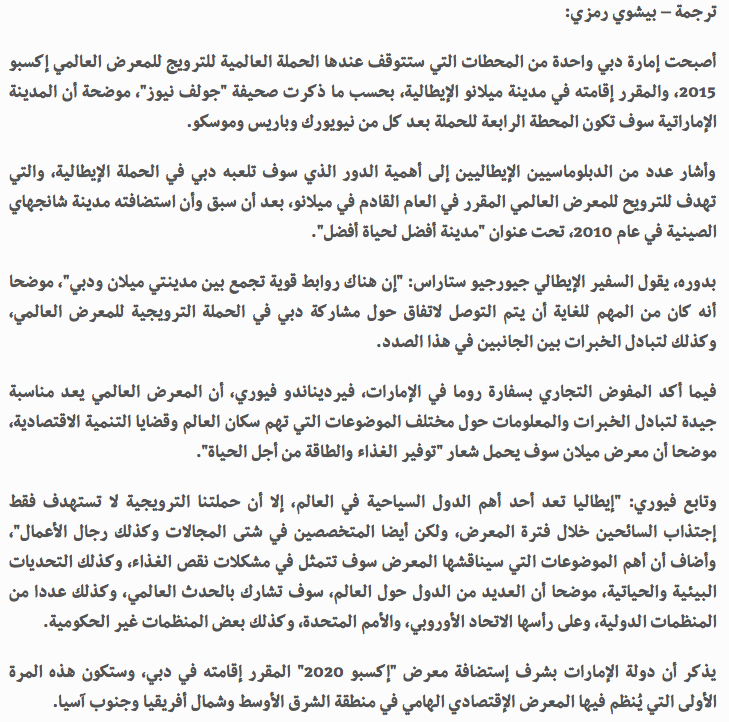 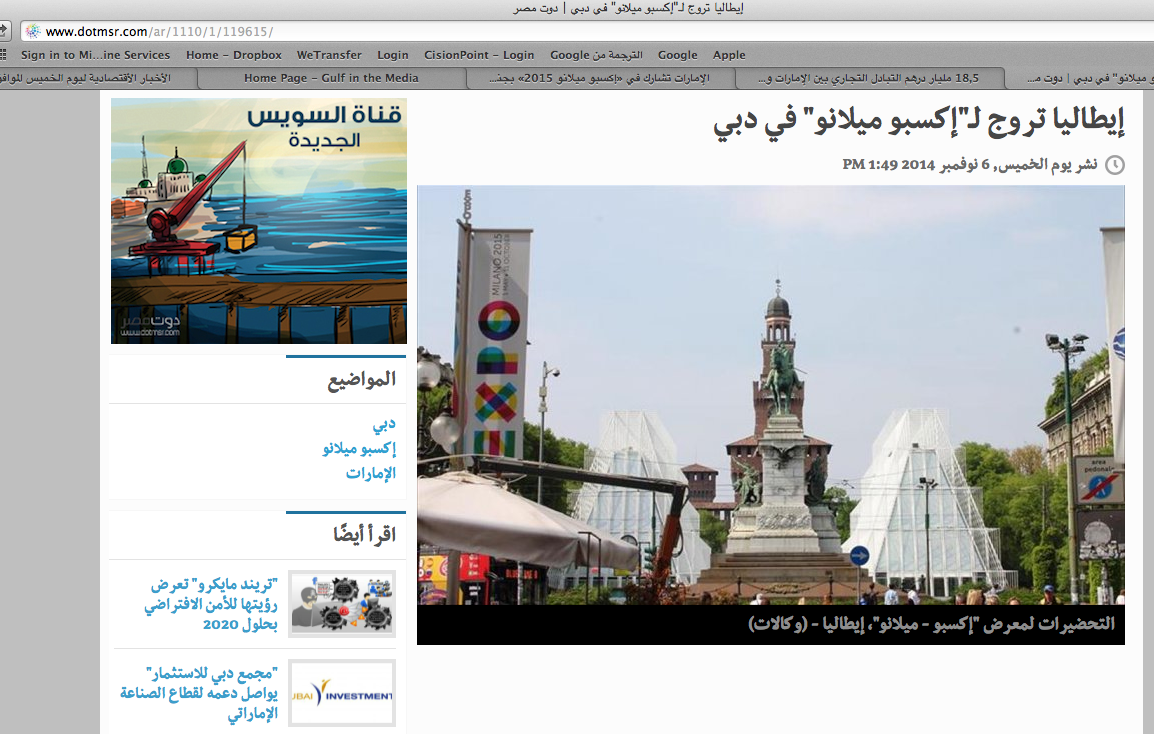 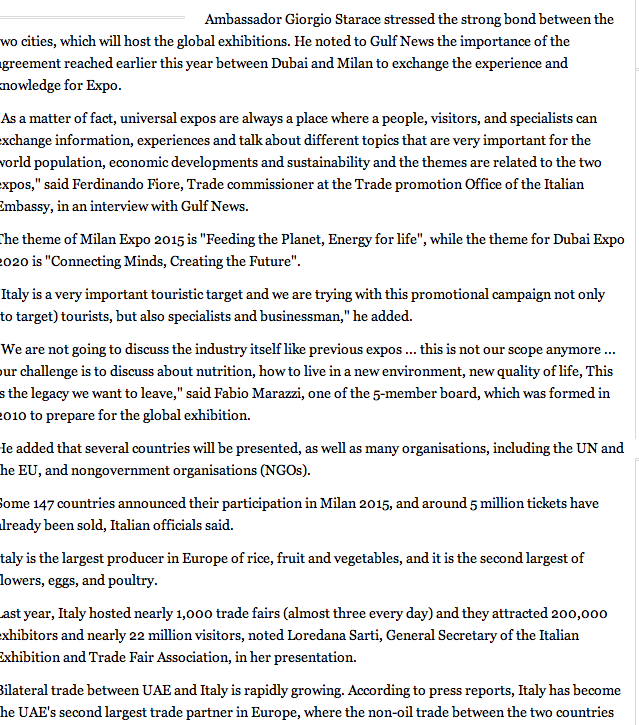 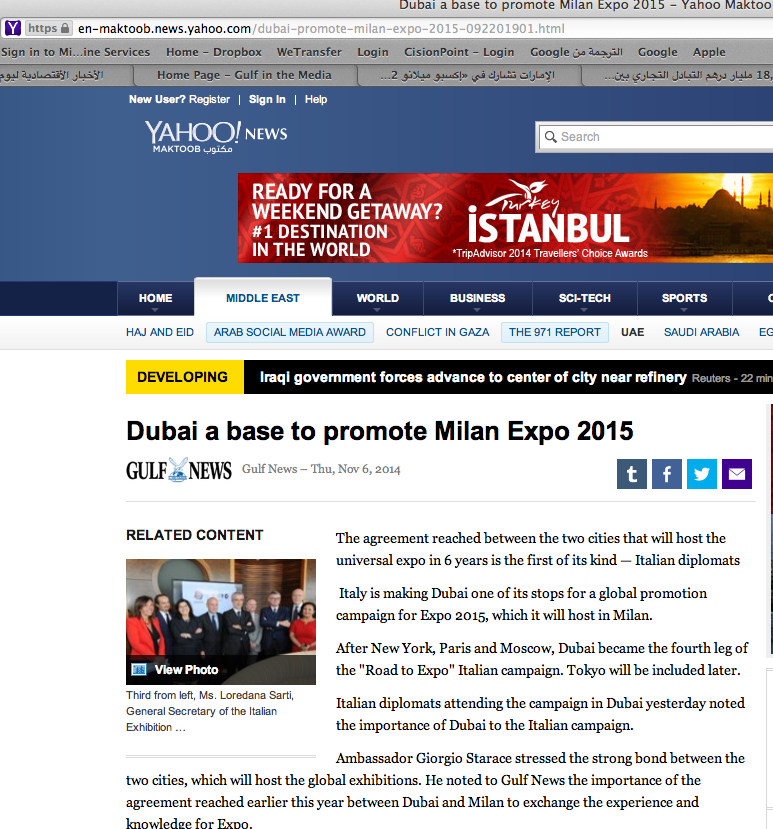 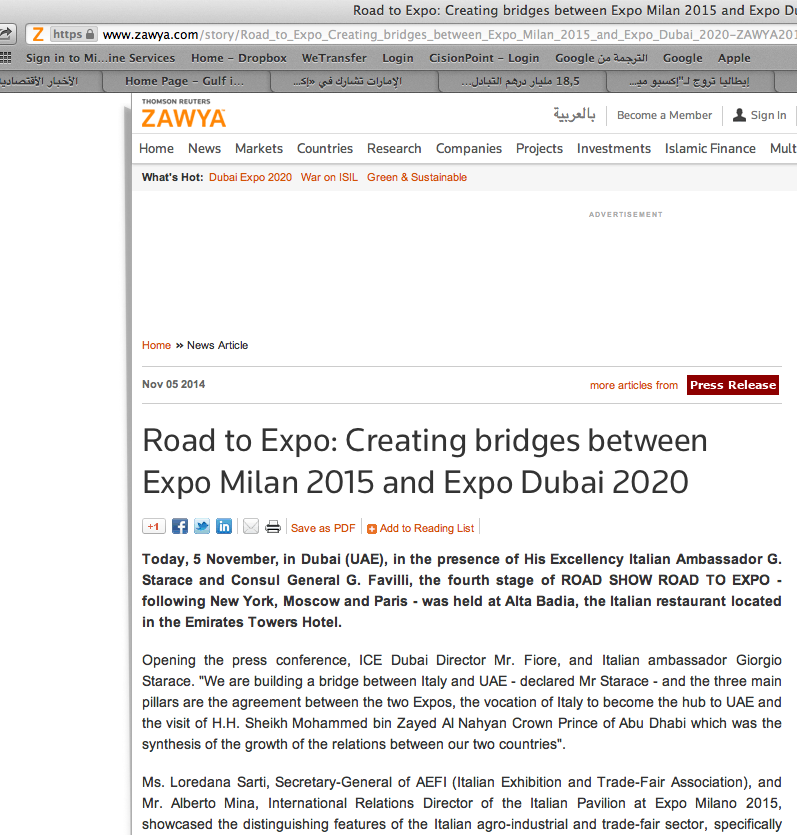 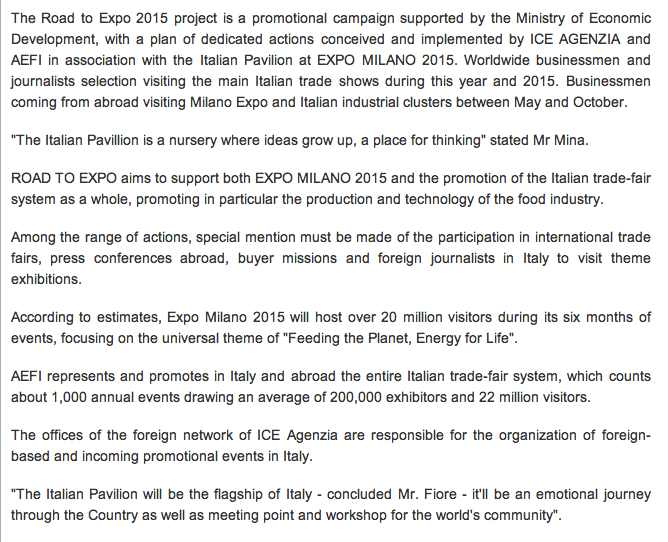 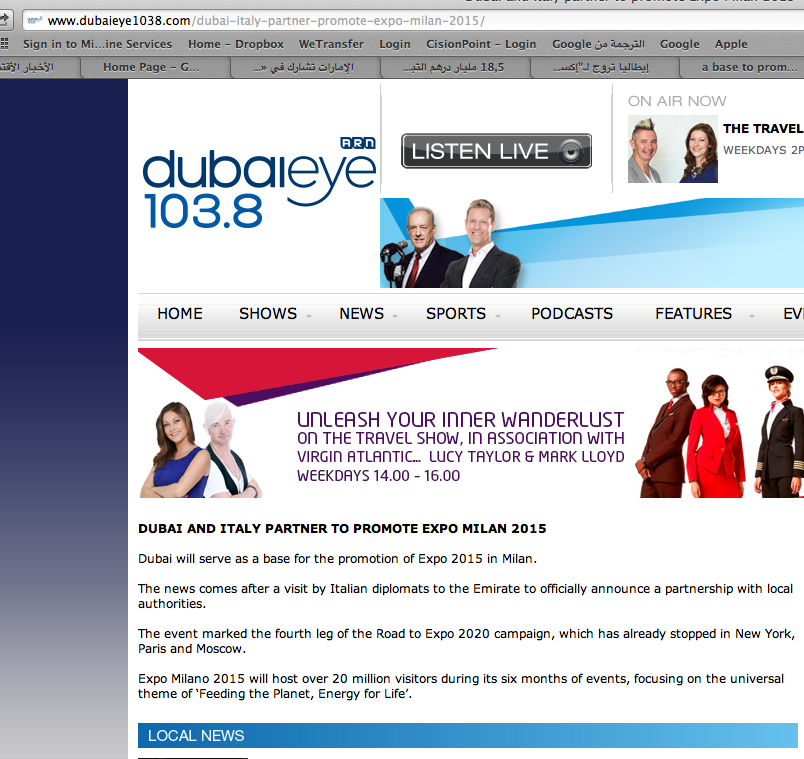 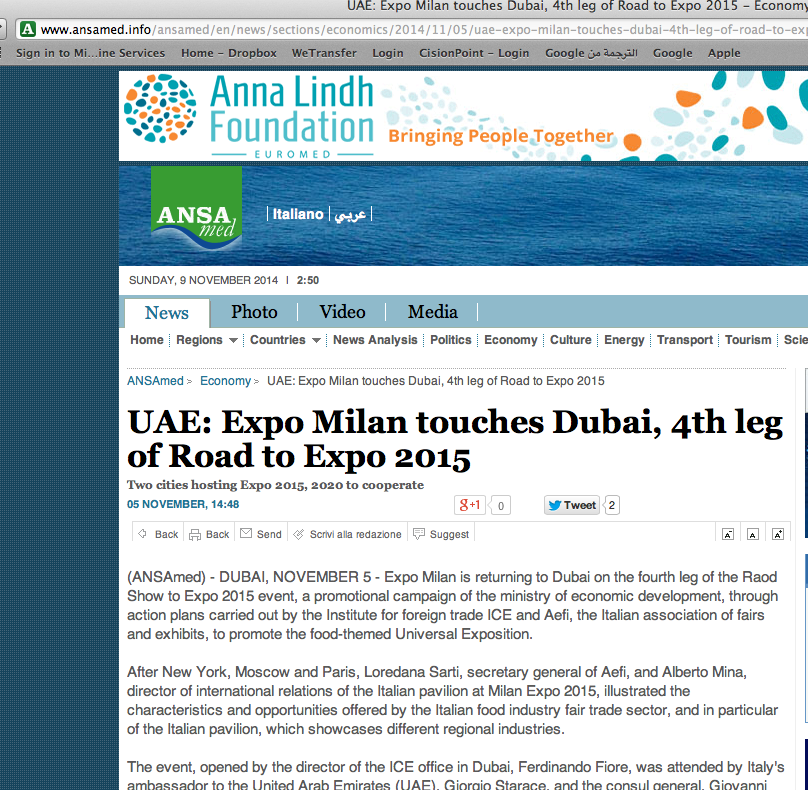 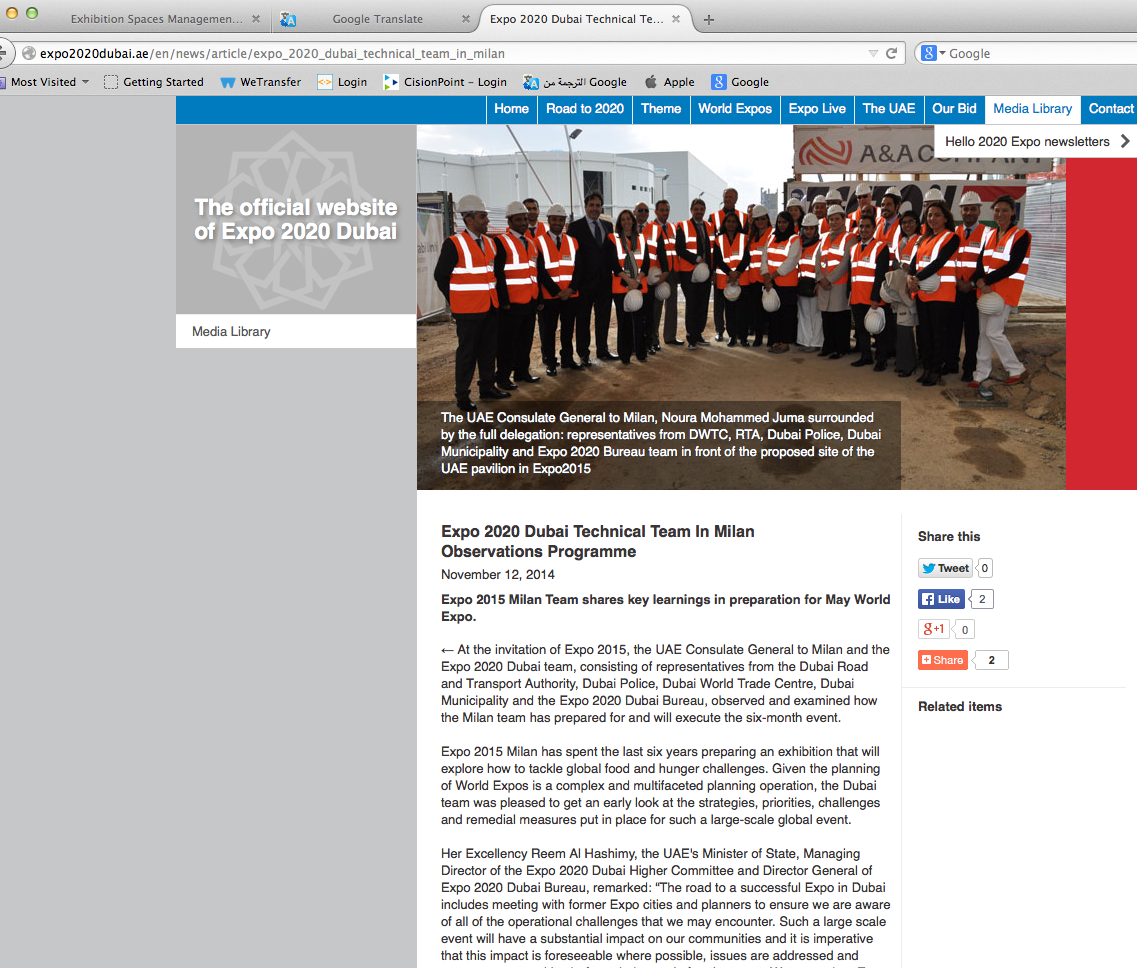 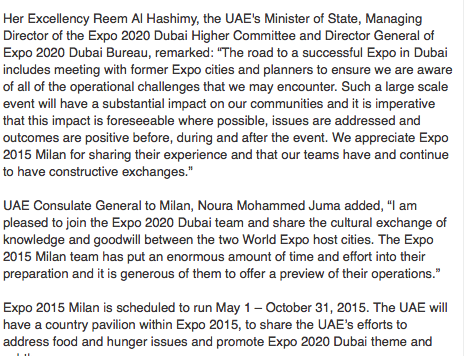 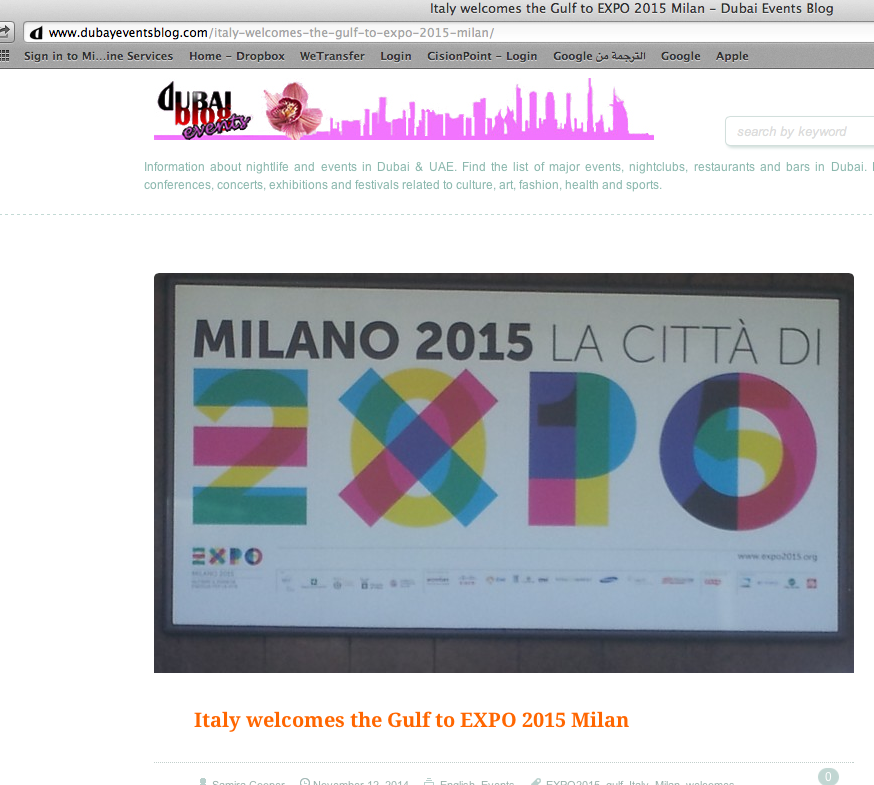 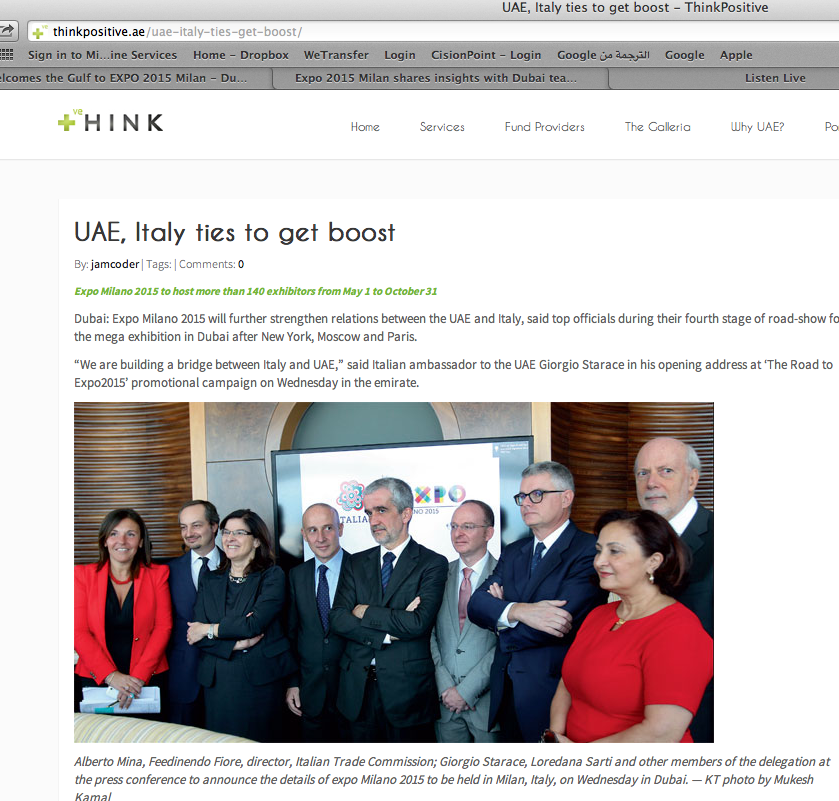 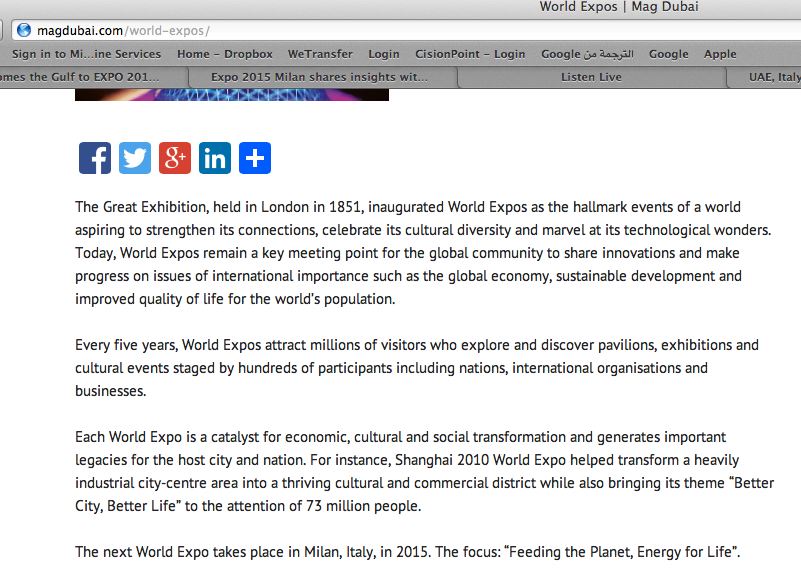 Broadcast
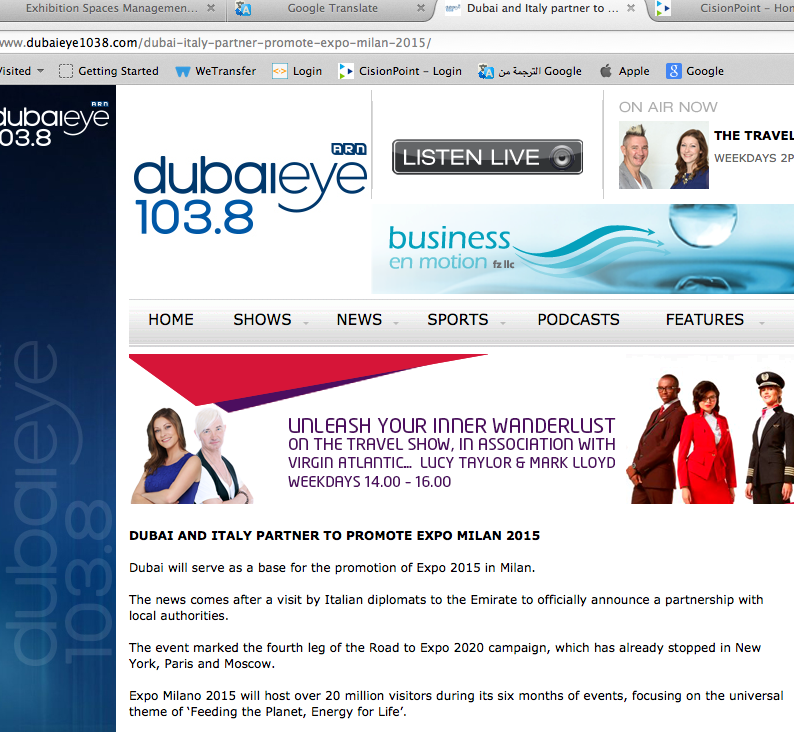 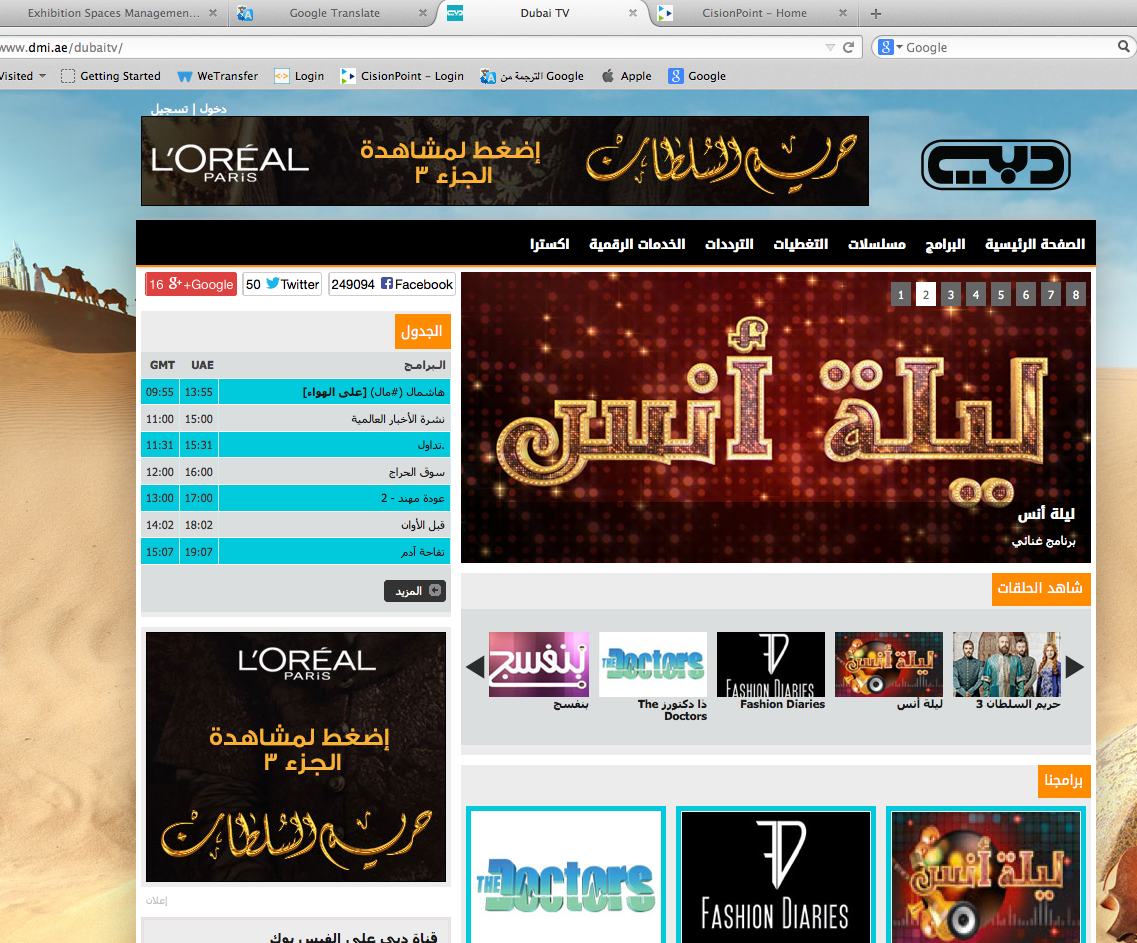 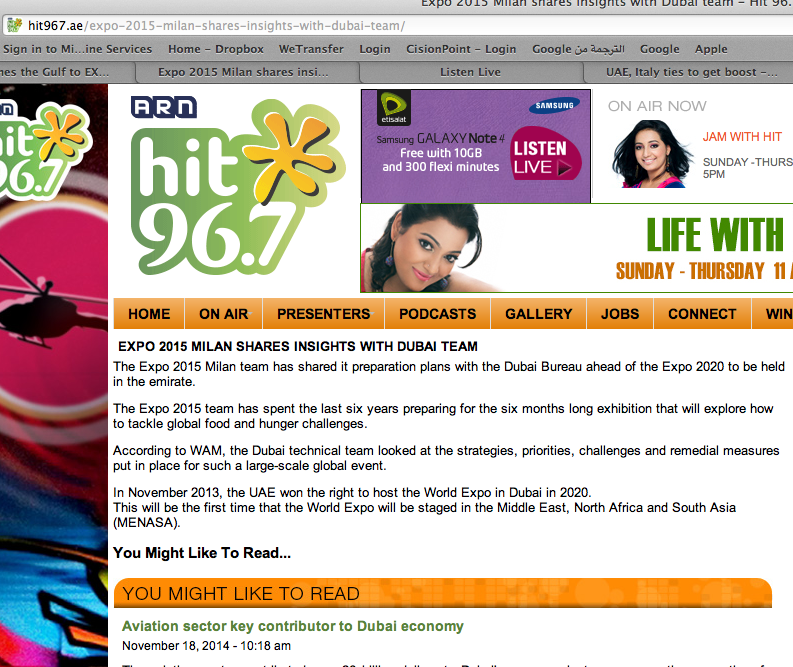